“THE TITLE GAME”
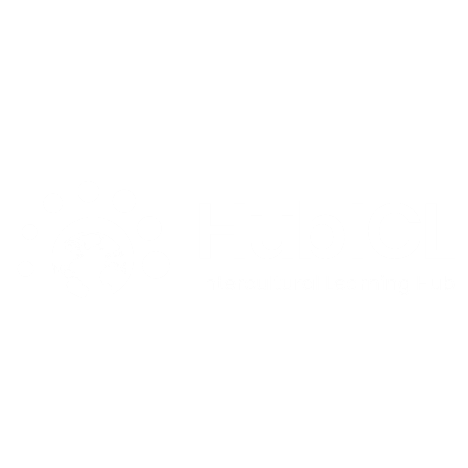 Adapted from Stringer, D. M., & Cassiday, P. A. (2009). My name is. In 52 Activities for improving cross-cultural communication (pp. 157-159).  Intercultural Press.
WHAT DO YOU WISH YOUR TITLE WOULD BE?
WHO CREATED YOUR TITLE?
YOUR JOB TITLE
WHAT DOES YOUR TITLE MEAN TO YOU?
WHAT DOES YOUR TITLE
 MEAN TO OTHER PEOPLE?
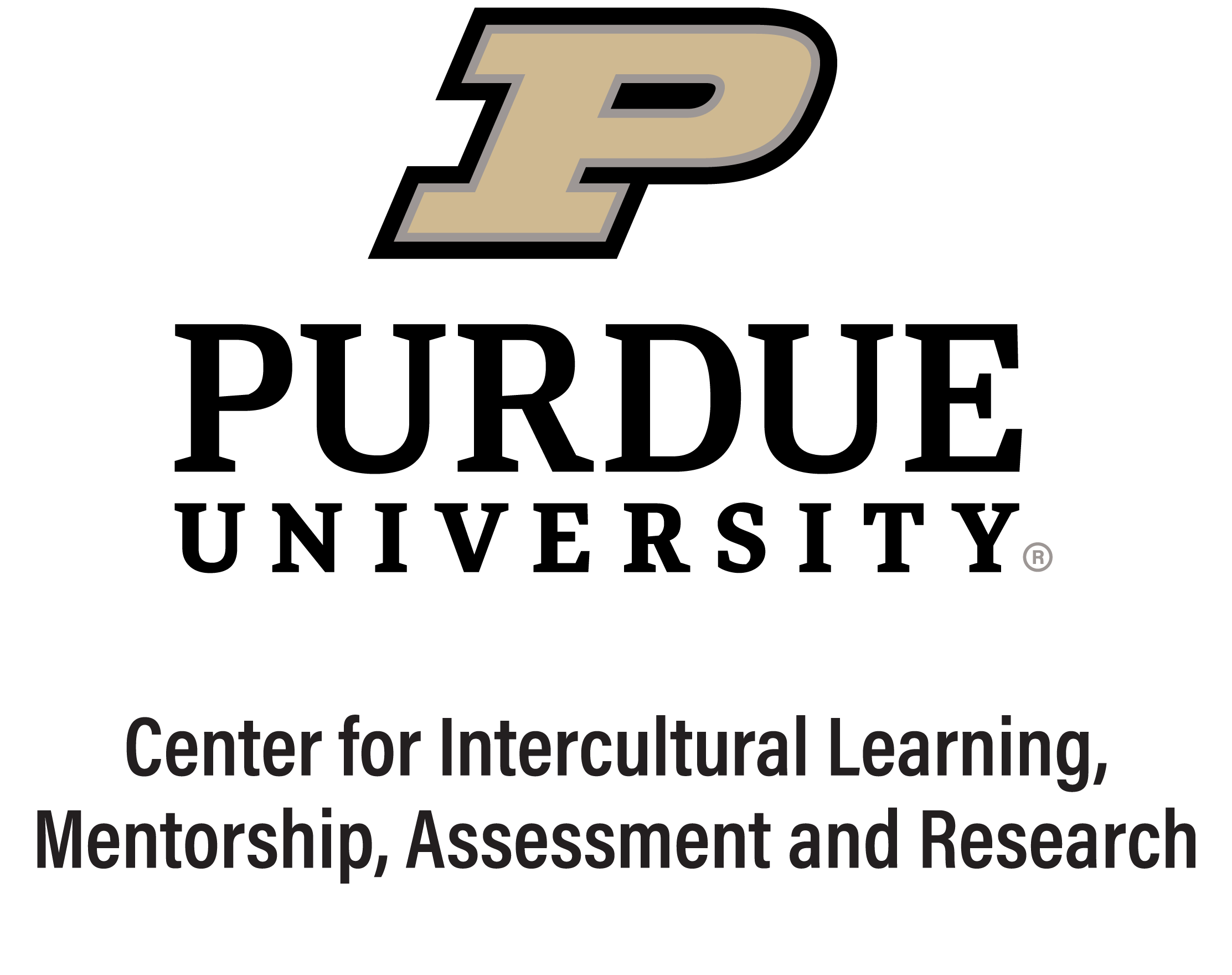